KS4 – Waves (TRIPLE STUDENT BOOKLET A)
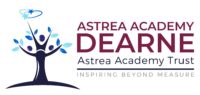 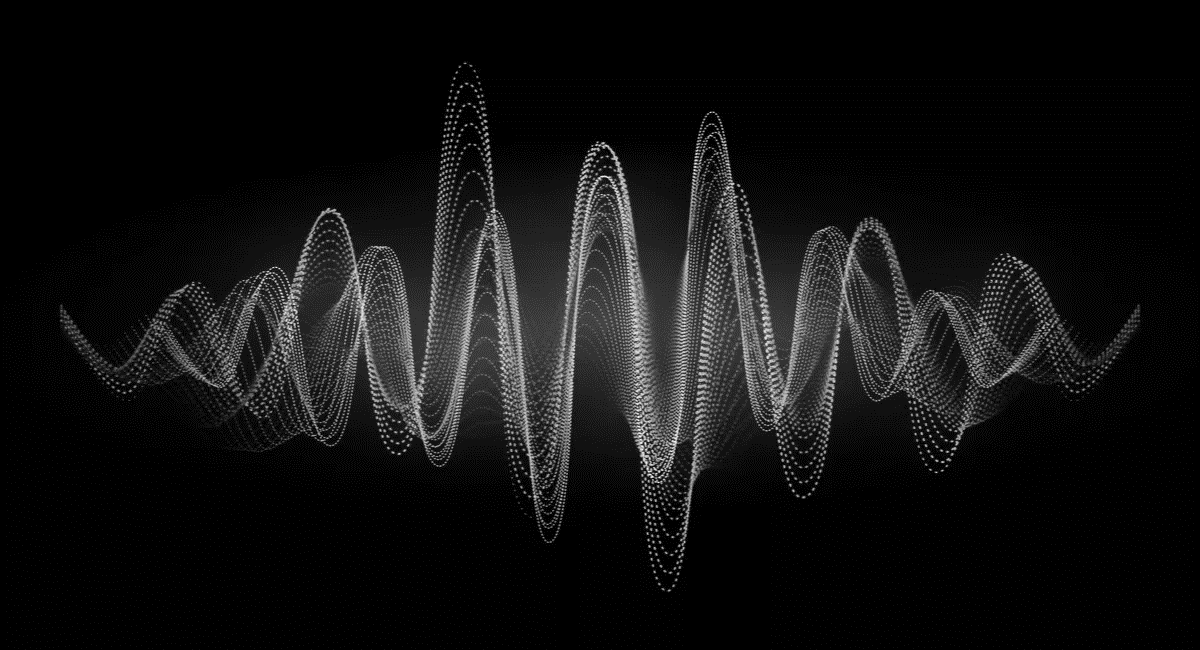 1
BIG PICTURE
2
PROUD
Punctuation and grammar
Ruler and pencil for diagrams
Outstanding effort every lesson
Underline date and title
Dates and titles every lesson
PROUD FRIDAY
Any piece of work you complete, which meets our PROUD expectations can be taken to the PROUD station during Friday lunchtime. Show your work to a member of SLT and receive a sweet treat!
3
Subtopic 1:  Reflection and refraction.
Learning Objective
 We are learning to draw ray diagrams that show reflection and refraction of light from different surfaces.
Why are we learning about this?
Being able to detect and respond to light is key to the survival of most eukaryotic species. 
For example, animals have specialized organs that contain receptors that detect light. For example, humans have eyes. The eyes increase the probability of survival because they enable animals to, for example, detect predators and to find food. 
The human eye has evolved into a complex organ that focuses (as known as accommodation) light onto light receptors. The light rays are focused by the cornea and the lens using refraction. The lens can even change shape; this changes the extent to which the light rays are refracted and so enables us to focus on objects that are different distances away from us. 
Reflection and refraction is also used extensively in technology. For example, the Hubble telescope used a giant mirror to focus light using reflection. More traditional telescopes contain lenses that refract light. Similarly, light microscopes contain lenses that can focus on minute objects by refracting light. 
Reflection and refraction are therefore essential to our survival whilst also enabling us to explore microscopic and massive objects.
4
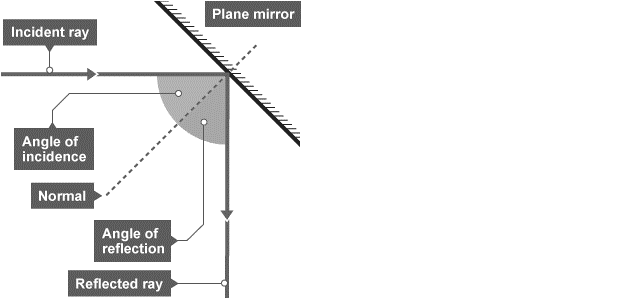 5
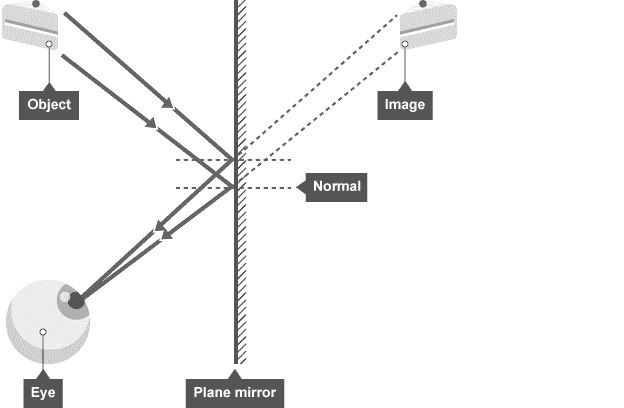 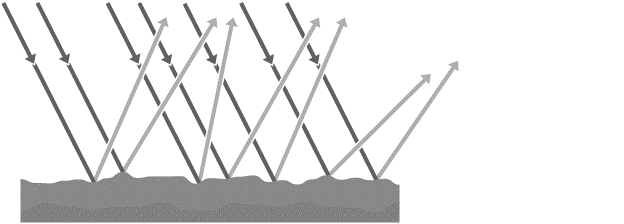 6
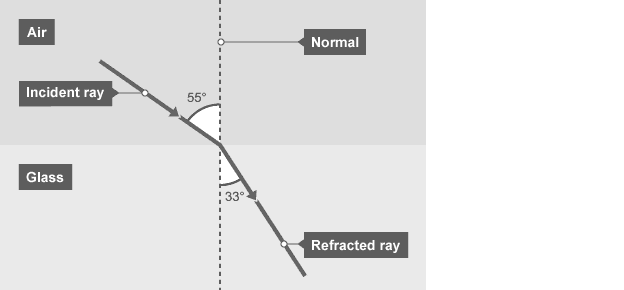 7
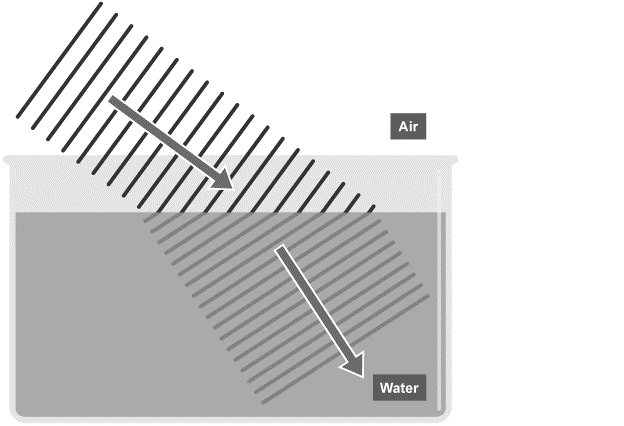 8
Rehearsal questions
Light rays can ‘bounce’ off some surfaces. Is this refraction, reflection or diffraction? 
………………………………………………………………………………………………………………………………………………………….
2.  Which law states that angle of incidence equals the angle of reflection?
………………………………………………………………………………………………………………………………………………………….3.  Light rays can change direction when they enter a medium with a different density. Is this refraction, reflection or diffraction? 
………………………………………………………………………………………………………………………………………………………….4. Name the line that is at a right angle to the surface. ………………………………………………………………………………………………………………………………………………………….
5. Which type of reflection occurs at a smooth and flat surface?
………………………………………………………………………………………………………………………………………………………….
6. Which type of reflection occurs at a rough surface?
………………………………………………………………………………………………………………………………………………………….
7.  If the angle of incidence is 65 degrees, what will be the angle of reflection? ………………………………………………………………………………………………………………………………………………………….
8. Light rays change direction when they enter a more dense material. What is the name of this phenomena?   ……………………………………………………………………….…………………………………………………………
9. When studying reflection and refraction, we always draw a line at a right angle to the surface. What do we call this line?   ………………………………………………………………………………………………………………
Mirrors have a smooth and flat surface. What type of reflection do they use? 
………………………………………………………………………………………………………………………………………………………….
Reflection light rays also happens on rough surfaces. Which type of reflection would occur?
………………………………………………………………………………………………………………………………………………………….
Do light rays move towards or away from the Normal when they enter a more dense material?
………………………………………………………………………………………………………………………………………………………….
9
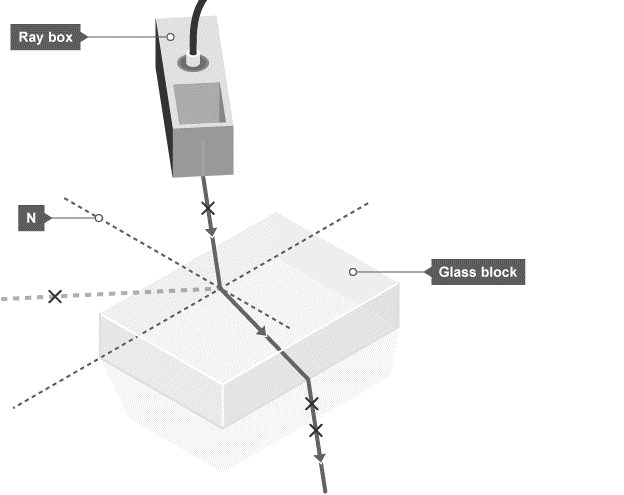 10
11
Results.
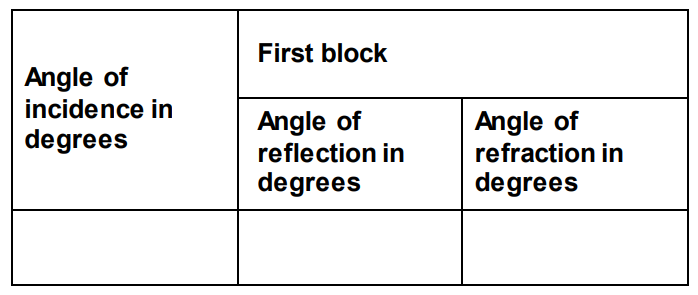 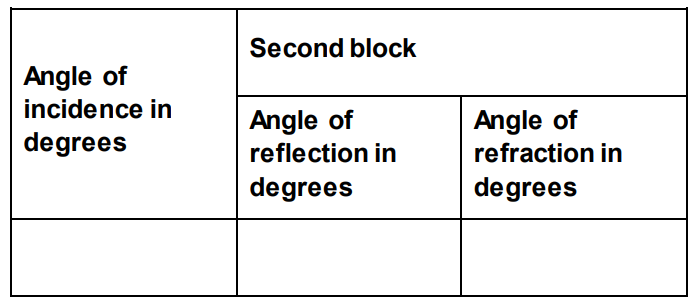 12
Conclusion
Physics theory suggests that the angles of incidence and reflection should be the same for a
material, but the angles of refraction for that material should be different.
How well do your results support this theory for the two different materials that you have tested?
…………………………………………………………………………………………………………………………………………………………………………………………………………………………………………………………………………………………………………………………………………………………………………………………………………………………………………………………………………………………………………………………………………………………………………………………………………………………………………………………………………………………………………………………………………………………………………………………………………………………………………………………………………………………………………………………………………………………………………………………………………………………………………………………………………………………………………………………………………………………………………………………………………………………………………………………………………………………………………………………………………………………………………………………………………………………………………………………………………………………………………………………………………………………………………………………………………

Evaluation
Consider the apparatus and method that you used. Are there any improvements that you could
make to improve the accuracy of the angles you measured if you were to repeat this experiment?
……………………………………………………………………………………………………………………………………………………………………………………………………………………………………………………………………………………………………………………………………………………………………………………………………………………………………………………………………………………………………………………………………………………………………………………………………………………………………………………………………………………………………………………………………………………………………………………………………
……………………………………………………………………………………………………………………………………………………………………………………………………………………………………………………………………………………………………………………………………………………………………………………………………………………………………………………………………………………………………………………………………………………………………………………………………………………………………………………………………………………………………………………………………………………………………………………………………
13
Spaced Retrieval
Most animals can detect changes in light intensity. A large number of them have eyes that enable them to detect changes in the environment and to respond to them. Eyes refract light so the animal can focus on an object. Often the reactions are rapid and automatic; they are reflex actions. 
Reflex arcs contain the following parts: 
Effector; stimulus; response; coordinator; receptor; sensory neurone; motor neurone; relay neurone; synapse. 
Which part is a change in the environment?   …………………………………….....................................
Which part includes the brain, spinal cord and pancreas? …………………………………………………….
Which part is made up of cells that detect stimuli?...................................................................
Which part could be a muscle or gland which responds to restore optimum levels? 
       …………………………………………………………………………………………………………………………………………….
5. Which neurone carries an impulse or message from the receptor to the coordinator? 
       …………………………………………………………………………………………………………………………………………….
6. Which neurone carries a message from the coordinator to the effector? 
      …………………………………………………………………………………………………………………………………………….
7. Diagram A shows a light receptor. Receptors are a type of cell. 
    Label parts A and B.
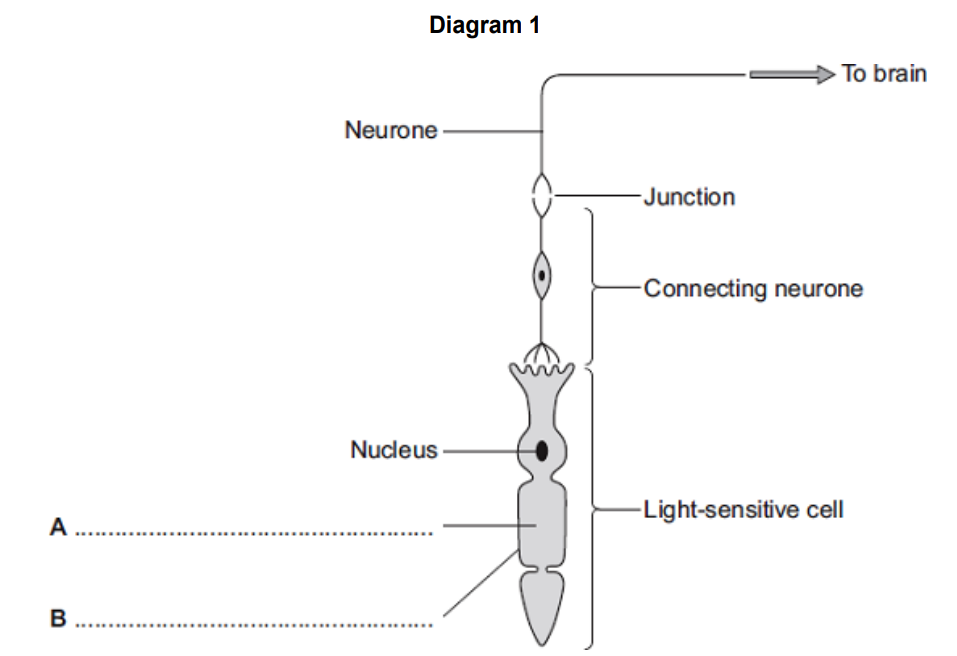 14
Spaced Retrieval
8. The diagram shows the structures involved in the knee-jerk reflex. When the person is hit at point P, the lower leg is suddenly raised.
Name the structures labelled A, B and C.
A ....................................................................................................................
B ....................................................................................................................
C ....................................................................................................................
Sensory neurone
Spinal cord / coordination centre / coordinator
Motor neurone
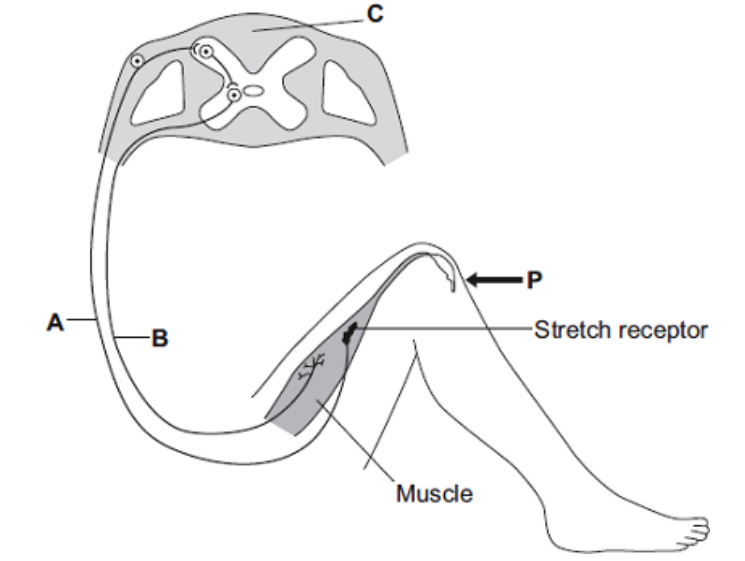 15
Exam questions
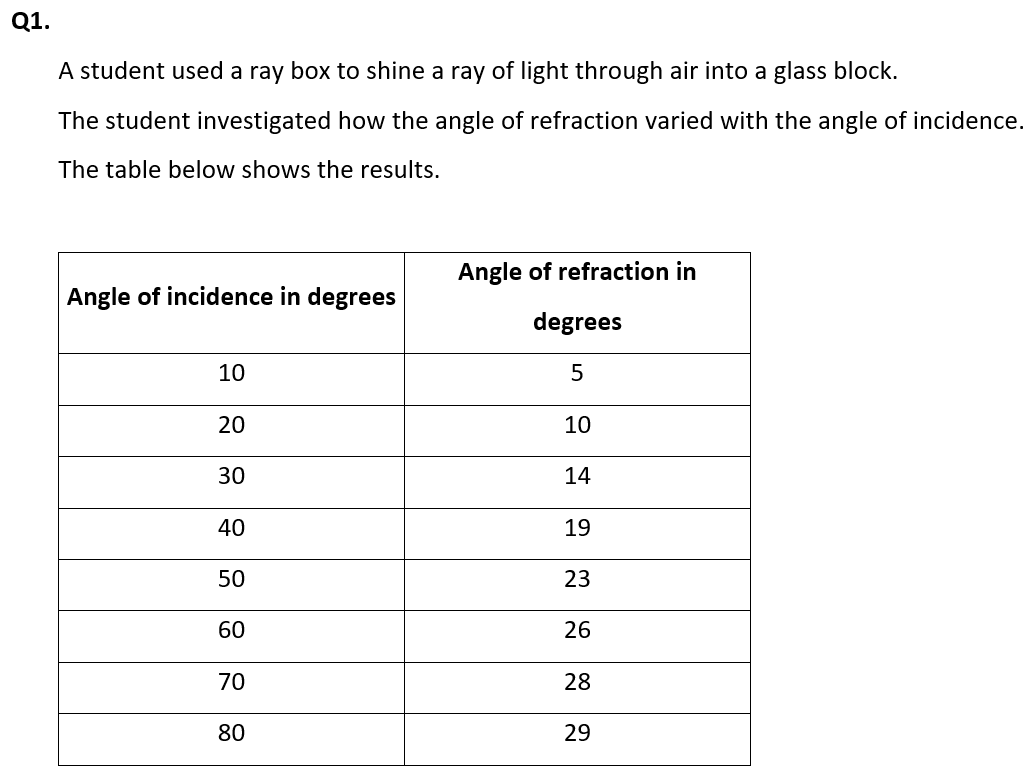 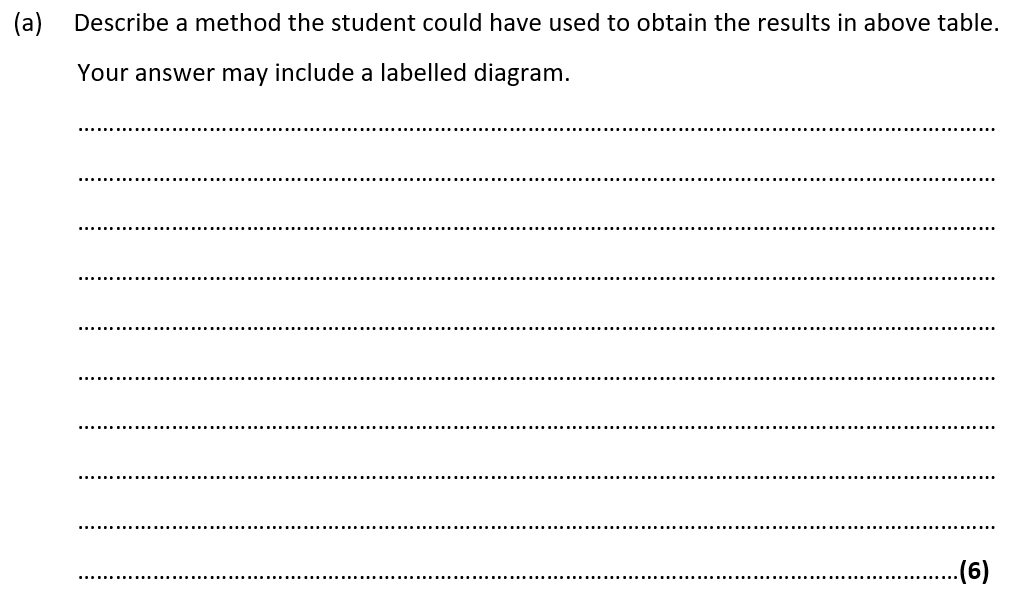 16
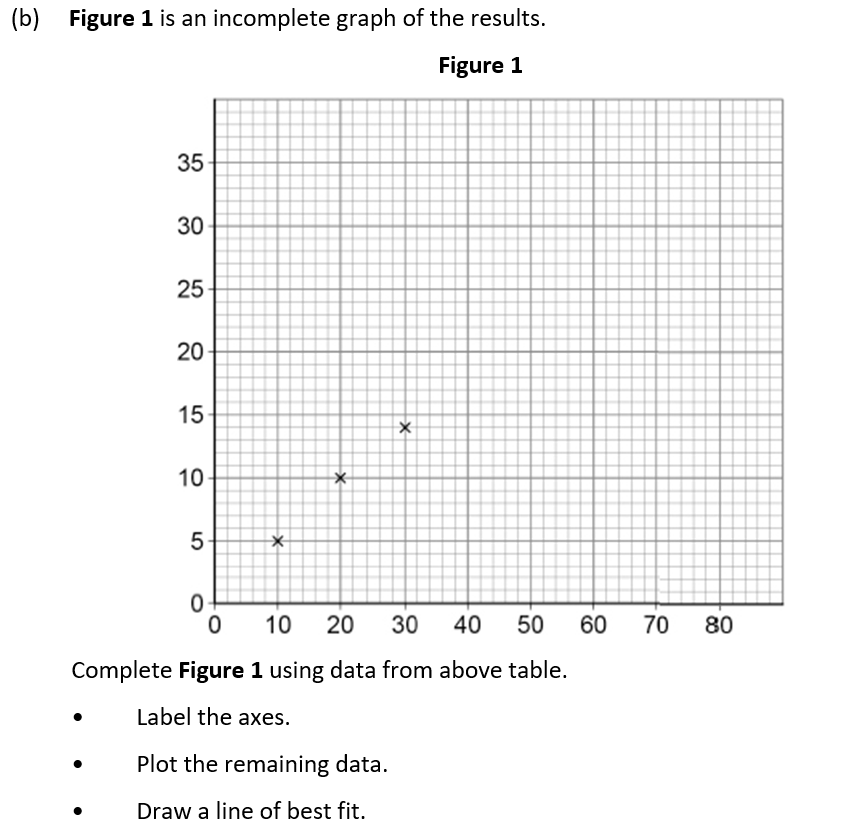 17
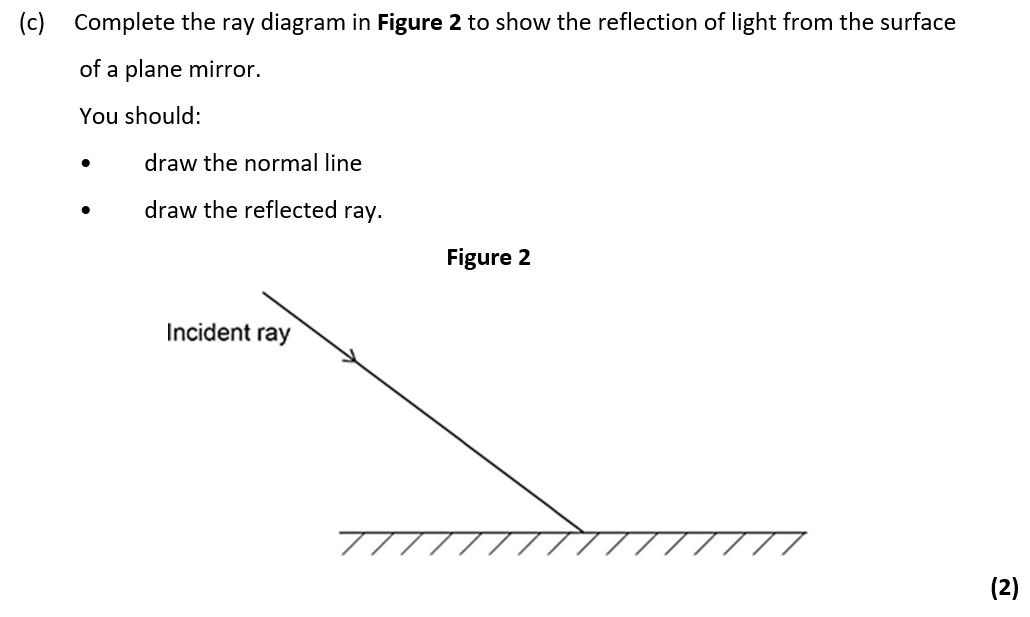 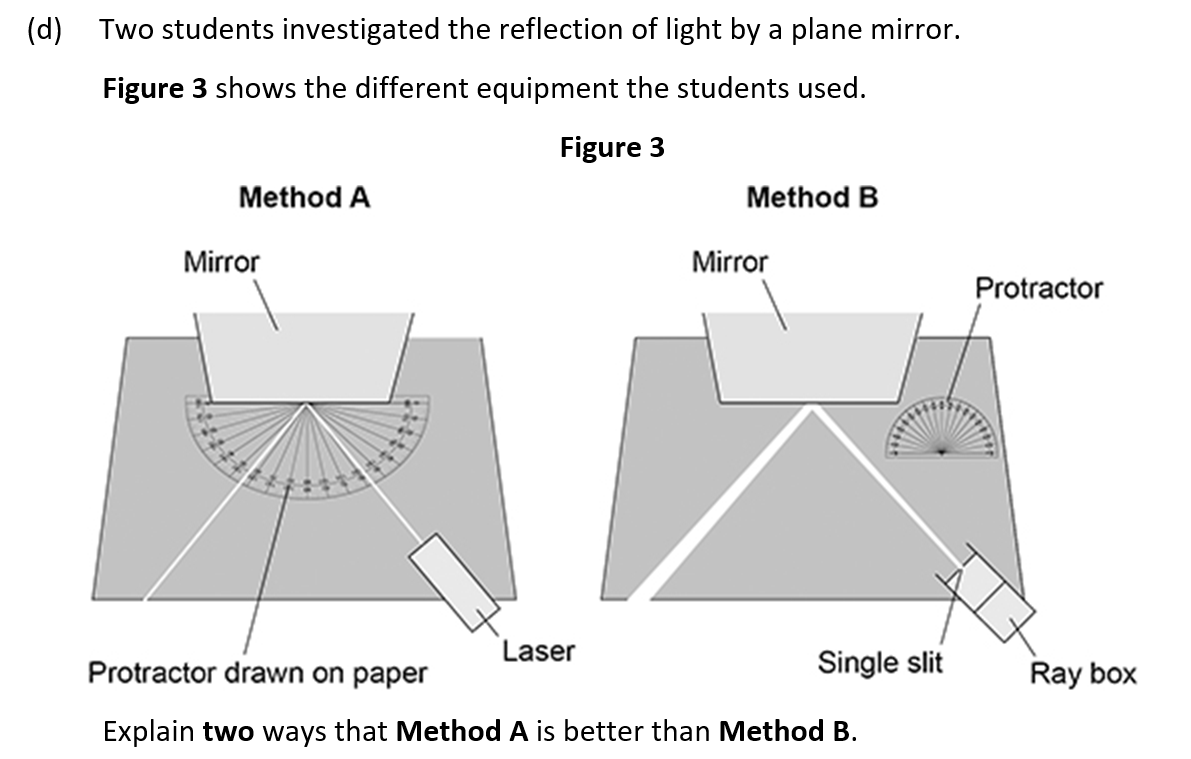 18
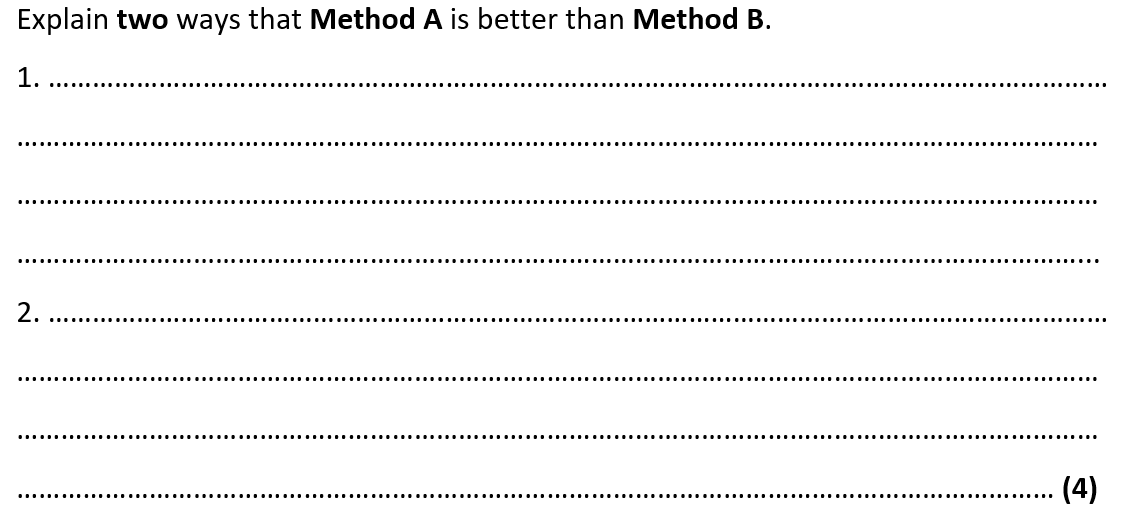 19
Subtopic 2:  Lenses.
Learning Objective
 We are learning to draw ray diagrams that show reflection and refraction of light from different surfaces.
Why are we learning about this?
Being able to detect and respond to light is key to the survival of most eukaryotic species. 
For example, animals have specialized organs that contain receptors that detect light. For example, humans have eyes. The eyes increase the probability of survival because they enable animals to, for example, detect predators and to find food. 
The human eye has evolved into a complex organ that focuses (as known as accommodation) light onto light receptors. The light rays are focused by the cornea and the lens using refraction. The lens can even change shape; this changes the extent to which the light rays are refracted and so enables us to focus on objects that are different distances away from us. 
Reflection and refraction is also used extensively in technology. For example, the Hubble telescope used a giant mirror to focus light using reflection. More traditional telescopes contain lenses that refract light. Similarly, light microscopes contain lenses that can focus on minute objects by refracting light. 
Reflection and refraction are therefore essential to our survival whilst also enabling us to explore microscopic and massive objects.
20
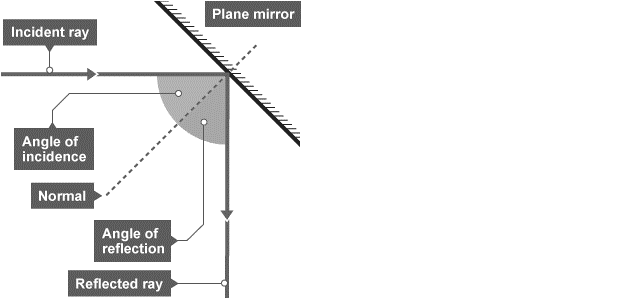 21
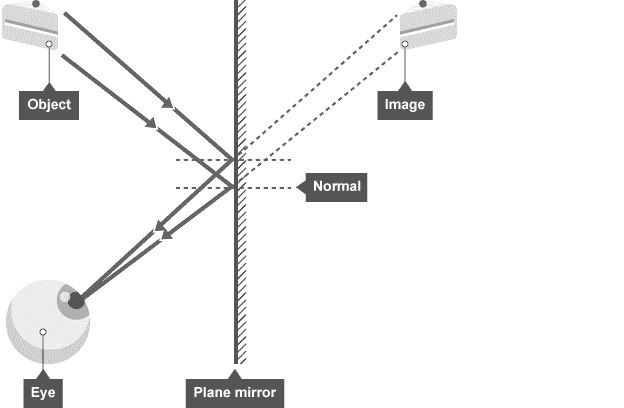 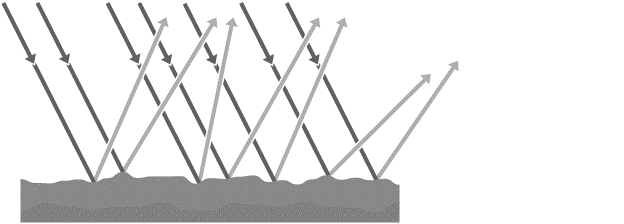 22
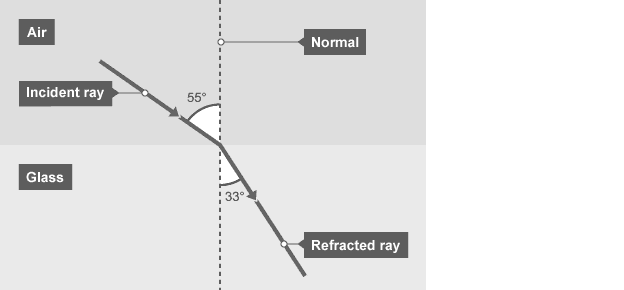 23
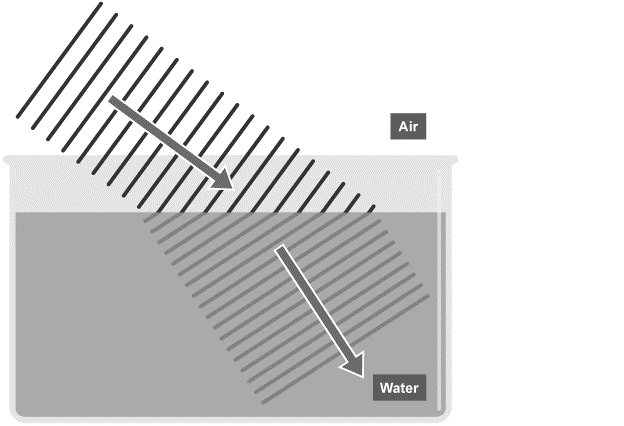 24
Rehearsal questions
Light rays can ‘bounce’ off some surfaces. Is this refraction, reflection or diffraction? 
………………………………………………………………………………………………………………………………………………………….
2.  Which law states that angle of incidence equals the angle of reflection?
………………………………………………………………………………………………………………………………………………………….3.  Light rays can change direction when they enter a medium with a different density. Is this refraction, reflection or diffraction? 
………………………………………………………………………………………………………………………………………………………….4. Name the line that is at a right angle to the surface. ………………………………………………………………………………………………………………………………………………………….
5. Which type of reflection occurs at a smooth and flat surface?
………………………………………………………………………………………………………………………………………………………….
6. Which type of reflection occurs at a rough surface?
………………………………………………………………………………………………………………………………………………………….
7.  If the angle of incidence is 65 degrees, what will be the angle of reflection? ………………………………………………………………………………………………………………………………………………………….
8. Light rays change direction when they enter a more dense material. What is the name of this phenomena?   ……………………………………………………………………….…………………………………………………………
9. When studying reflection and refraction, we always draw a line at a right angle to the surface. What do we call this line?   ………………………………………………………………………………………………………………
Mirrors have a smooth and flat surface. What type of reflection do they use? 
………………………………………………………………………………………………………………………………………………………….
Reflection light rays also happens on rough surfaces. Which type of reflection would occur?
………………………………………………………………………………………………………………………………………………………….
Do light rays move towards or away from the Normal when they enter a more dense material?
………………………………………………………………………………………………………………………………………………………….
25
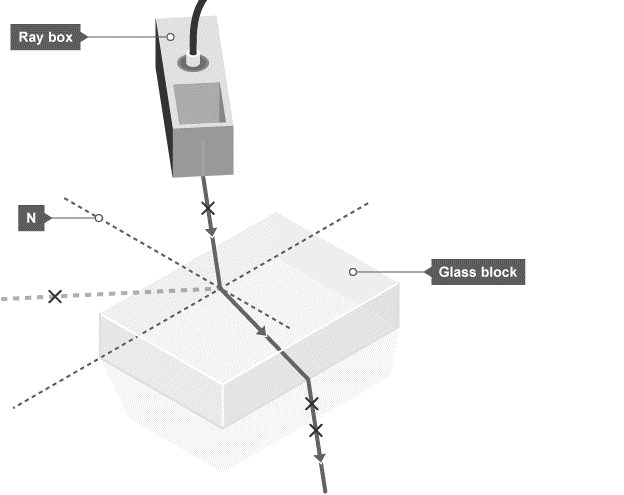 26
27
Results.
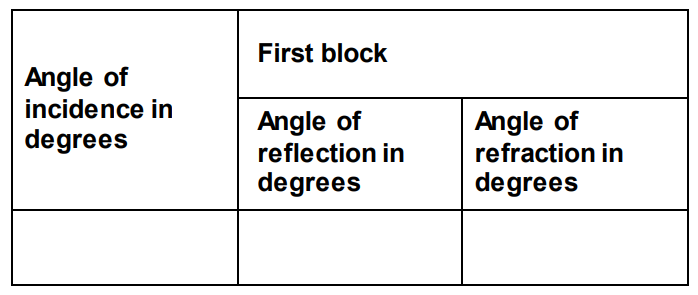 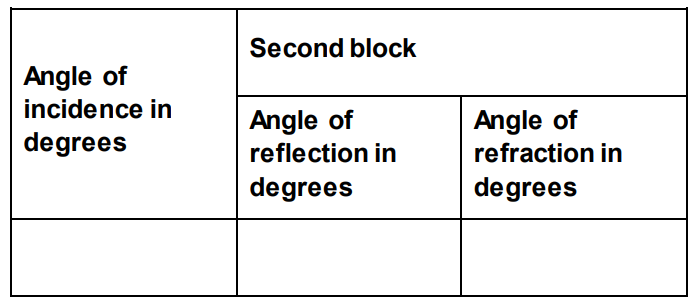 28
Conclusion
Physics theory suggests that the angles of incidence and reflection should be the same for a
material, but the angles of refraction for that material should be different.
How well do your results support this theory for the two different materials that you have tested?
…………………………………………………………………………………………………………………………………………………………………………………………………………………………………………………………………………………………………………………………………………………………………………………………………………………………………………………………………………………………………………………………………………………………………………………………………………………………………………………………………………………………………………………………………………………………………………………………………………………………………………………………………………………………………………………………………………………………………………………………………………………………………………………………………………………………………………………………………………………………………………………………………………………………………………………………………………………………………………………………………………………………………………………………………………………………………………………………………………………………………………………………………………………………………………………………………………

Evaluation
Consider the apparatus and method that you used. Are there any improvements that you could
make to improve the accuracy of the angles you measured if you were to repeat this experiment?
……………………………………………………………………………………………………………………………………………………………………………………………………………………………………………………………………………………………………………………………………………………………………………………………………………………………………………………………………………………………………………………………………………………………………………………………………………………………………………………………………………………………………………………………………………………………………………………………………
……………………………………………………………………………………………………………………………………………………………………………………………………………………………………………………………………………………………………………………………………………………………………………………………………………………………………………………………………………………………………………………………………………………………………………………………………………………………………………………………………………………………………………………………………………………………………………………………………
29
Spaced Retrieval
Most animals can detect changes in light intensity. A large number of them have eyes that enable them to detect changes in the environment and to respond to them. Eyes refract light so the animal can focus on an object. Often the reactions are rapid and automatic; they are reflex actions. 
Reflex arcs contain the following parts: 
Effector; stimulus; response; coordinator; receptor; sensory neurone; motor neurone; relay neurone; synapse. 
Which part is a change in the environment?   …………………………………….....................................
Which part includes the brain, spinal cord and pancreas? …………………………………………………….
Which part is made up of cells that detect stimuli?...................................................................
Which part could be a muscle or gland which responds to restore optimum levels? 
       …………………………………………………………………………………………………………………………………………….
5. Which neurone carries an impulse or message from the receptor to the coordinator? 
       …………………………………………………………………………………………………………………………………………….
6. Which neurone carries a message from the coordinator to the effector? 
      …………………………………………………………………………………………………………………………………………….
7. Diagram A shows a light receptor. Receptors are a type of cell. 
    Label parts A and B.
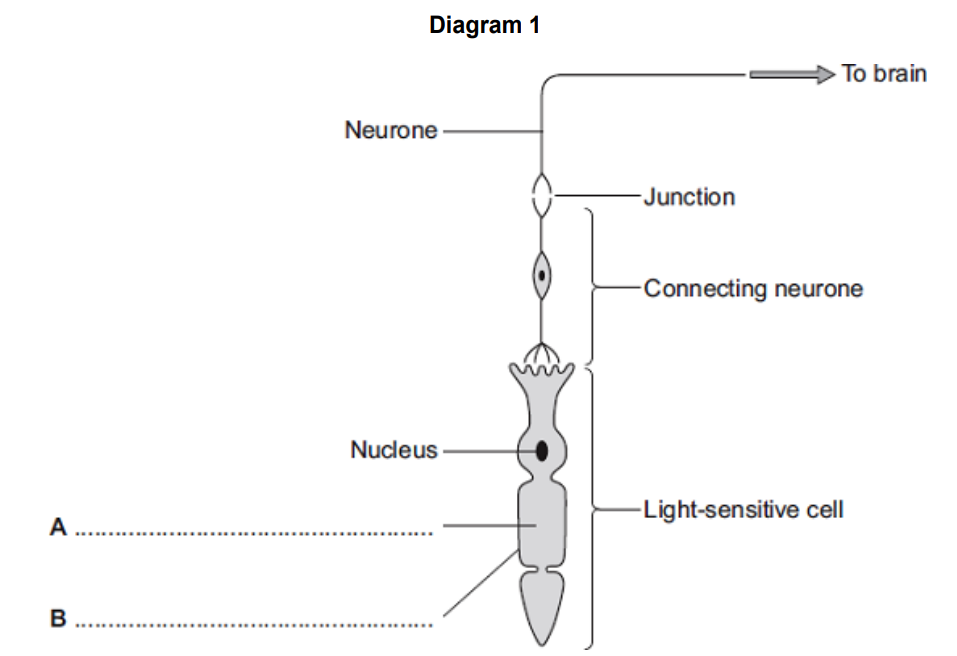 30
Spaced Retrieval
8. The diagram shows the structures involved in the knee-jerk reflex. When the person is hit at point P, the lower leg is suddenly raised.
Name the structures labelled A, B and C.
A ....................................................................................................................
B ....................................................................................................................
C ....................................................................................................................
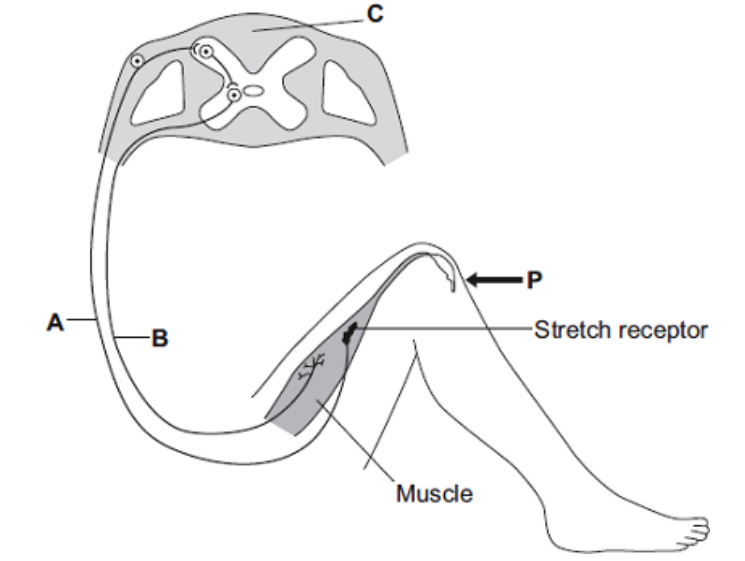 31
Exam questions
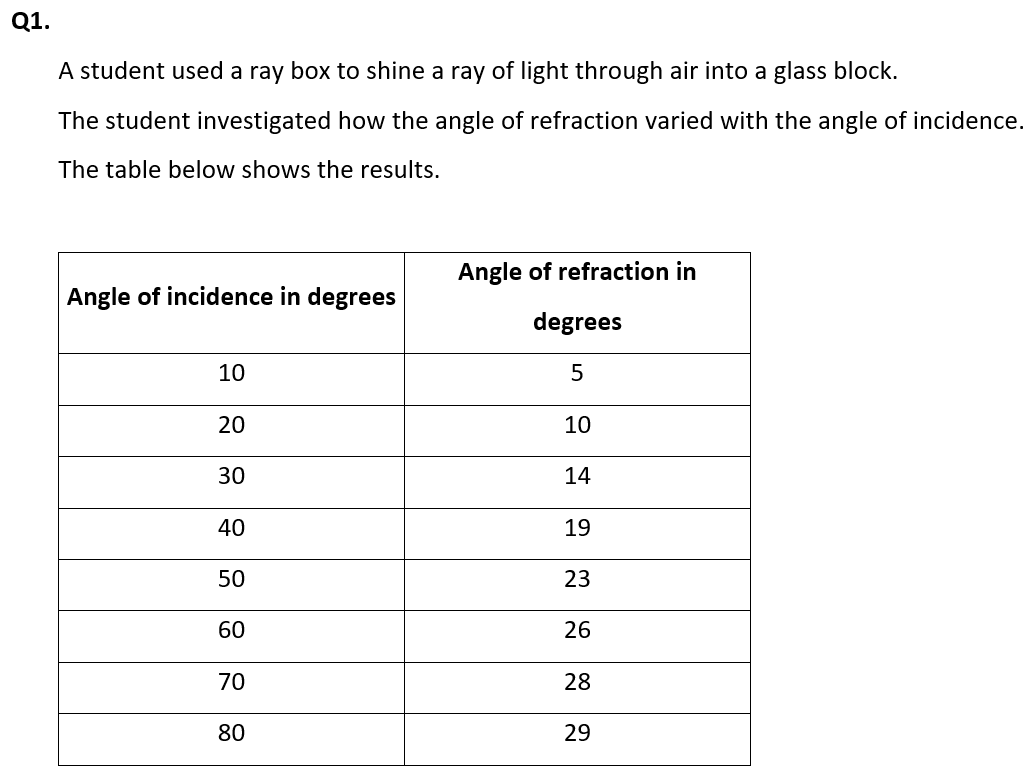 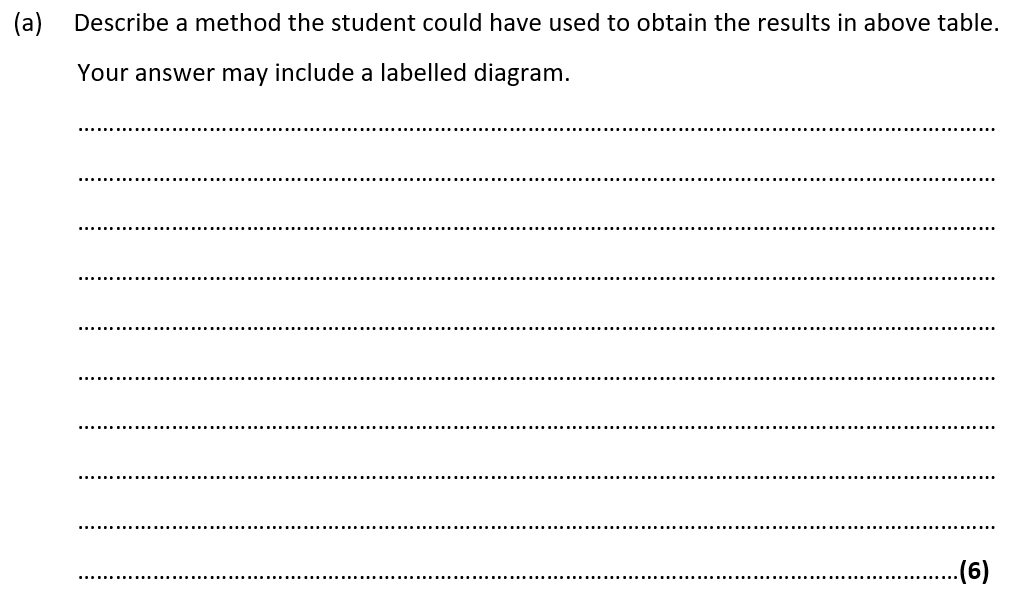 32
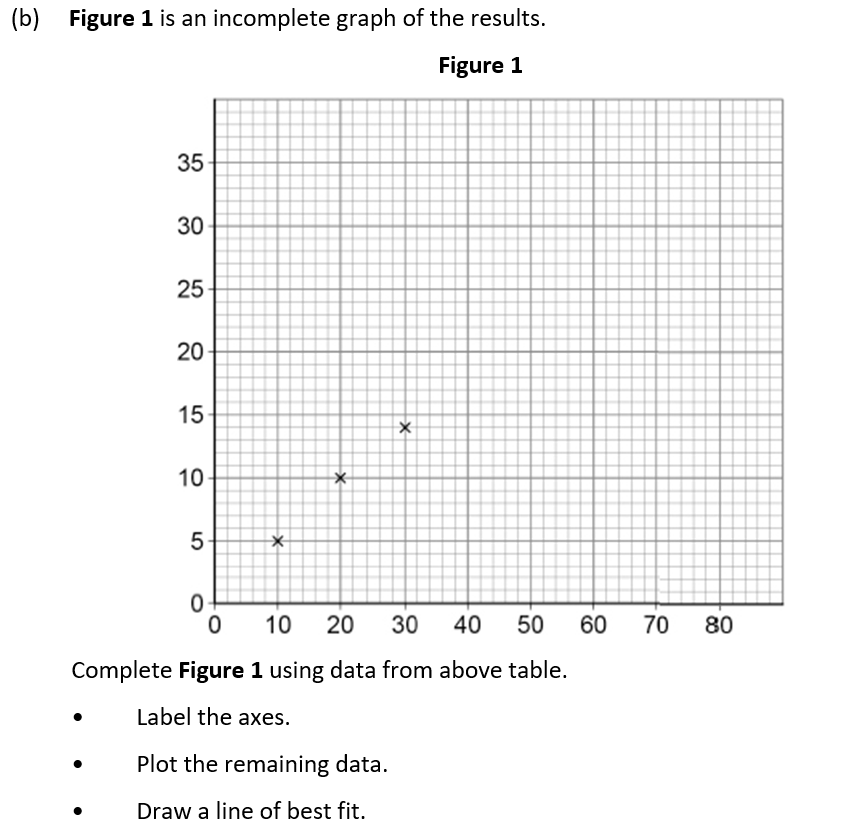 33
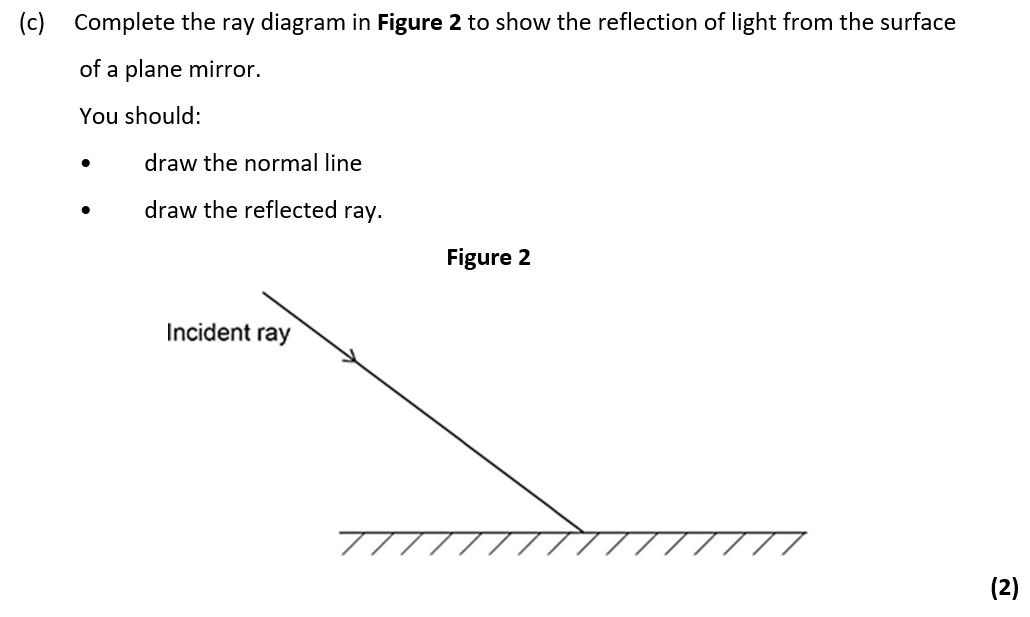 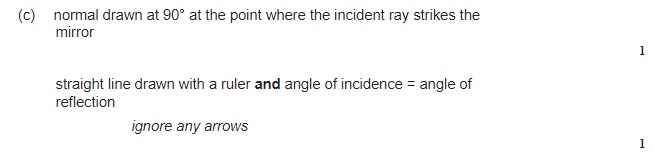 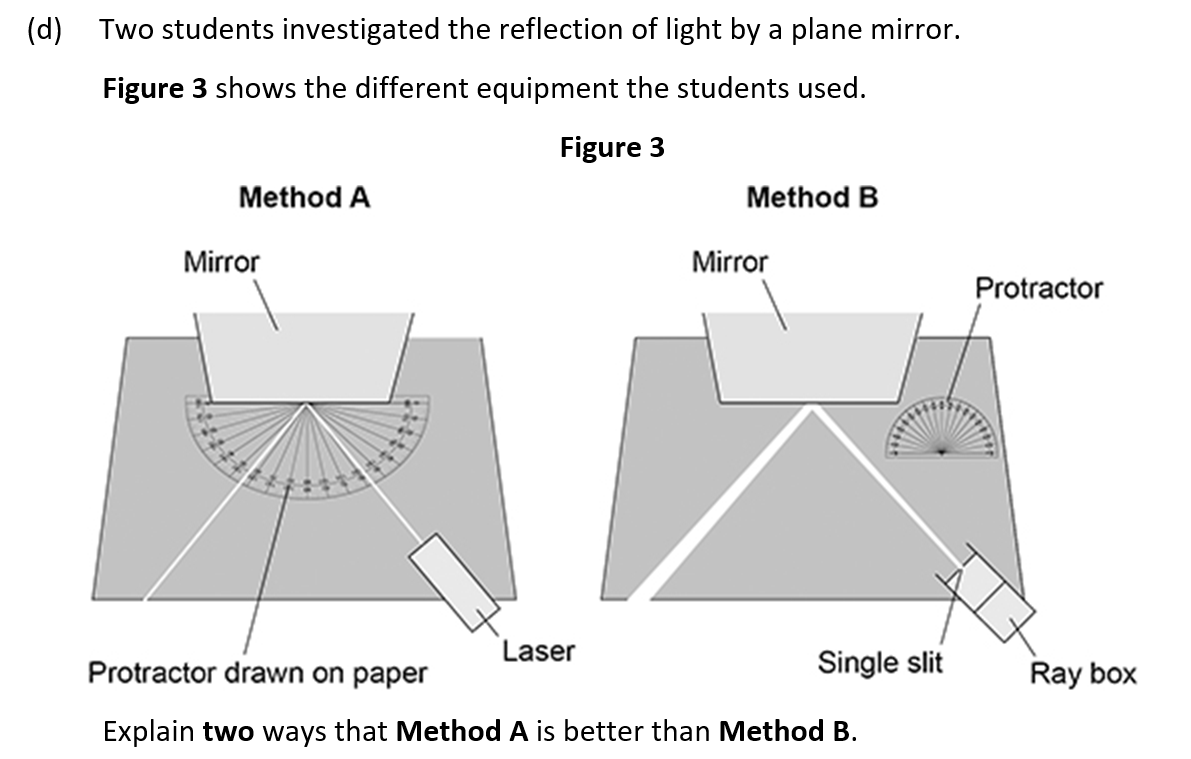 34
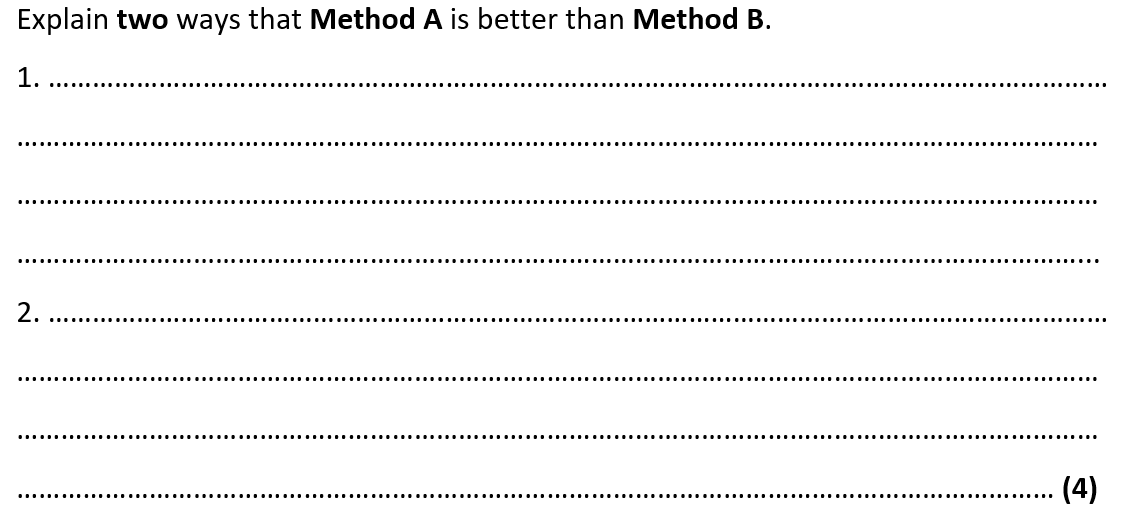 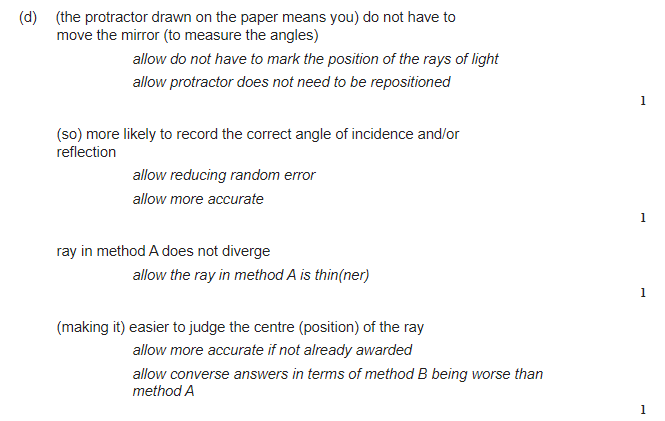 35
Subtopic 3: Waves for Exploration & Detection
Learning Objective
 We are learning how waves can be used to detect and explore structures that are hidden from direct observation 
We are learning how the above statement applies to sound waves, ultrasound and seismic waves
Why are we learning about this?
This lessons helps us understand how it is we are able to know about the structure of the Earth and how we can monitor the developing foetus.
36
3
I wasn’t there but I still care!
Use pages 182 – 183 of the GCSE Physics textbook.
How do sound waves interact with solids? 
……………………………………………………………………………………………………………………………………………………………………………………………………………………………………………………………………………………………………………………………………………………………………………………………………………………………………………………………………………..
How does the human ear perceive sound? 
……………………………………………………………………………………………………………………………………………………………………………………………………………………………………………………………………………………………………………………………………………………………………………………………………………………………………………………………………………..
What is the range of normal human hearing?
………………………………………………………………………………………………………………………………………………………………………………………………………………………………………………………………………………………………………………………………………………………………………………………………………………………………………………………………………………
37
38
Rehearsal Questions

 What is a transverse wave? 
……………………………………………………………………………………………………………………………………………………………………………………………………………………………………………………………………………………………………………………
2. What is a longitudinal wave? 
................................................................................................................................................................................................................................................................................................................................
3. Can you provide an example of a transverse wave? 
……………………………………………………………………………………………………………………………………………………………………………………………………………………………………………………………………………………………………………………
4. Can you provide an example of a longitudinal wave? 
……………………………………………………………………………………………………………………………………………………………………………………………………………………………………………………………………………………………………………………
5. What is the difference between a crest and a trough in a transverse wave? 
……………………………………………………………………………………………………………………………………………………………………………………………………………………………………………………………………………………………………………………6. What is the difference between compression and rarefaction in a longitudinal wave? 
……………………………………………………………………………………………………………………………………………………………………………………………………………………………………………………………………………………………………………………7. What is meant by the amplitude of a wave? 
……………………………………………………………………………………………………………………………………………………………………………………………………………………………………………………………………………………………………………………8. What is meant by the wavelength of a wave? 
……………………………………………………………………………………………………………………………………………………………………………………………………………………………………………………………………………………………………………………
………………………………………………………………………………………………………………………………………………………..
39
Detecting sound:

Sound waves are longitudinal waves.  This means that they causes particles to vibrate parallel to the direction of the wave travel.  Sound wave vibrations can travel through the 3 states of matter, however will travel at different velocities based on the particle arrangement of the particular matter.

The human ear is designed to detect sound waves.  When sound waves enter the ear, they cause the ear drum to vibrate.  Three small bones transmit these vibrations to the cochlea.  This produces electrical signals which pass through the auditory nerve to the brain, where they are interpreted as sound.  Humans can detect sound waves that fall into the range of ~20 – 20,000Hz, although this can vary between individuals, and age can play a factor.  Different animals have different ranges of frequencies that they can detect which explains why a dog can hear a dog whistle, but a human cannot.
The pitch of a sound is related to the frequency of the wave.  High frequency waves have a high pitch, with low frequency waves having the converse.  Volume is related to the amplitude of the sound wave.  A high amplitude means a loud sound, whereas a low amplitude is quiet.






If the oscilloscope trace for number 1 is described as a quiet, low pitched sound, how would the oscilloscope traces for numbers 2 and 3 be described?

2 = ………………………………………………………………………………………………………………………………………………

3 = ……………………………………………………………………………………………………………………………………………..
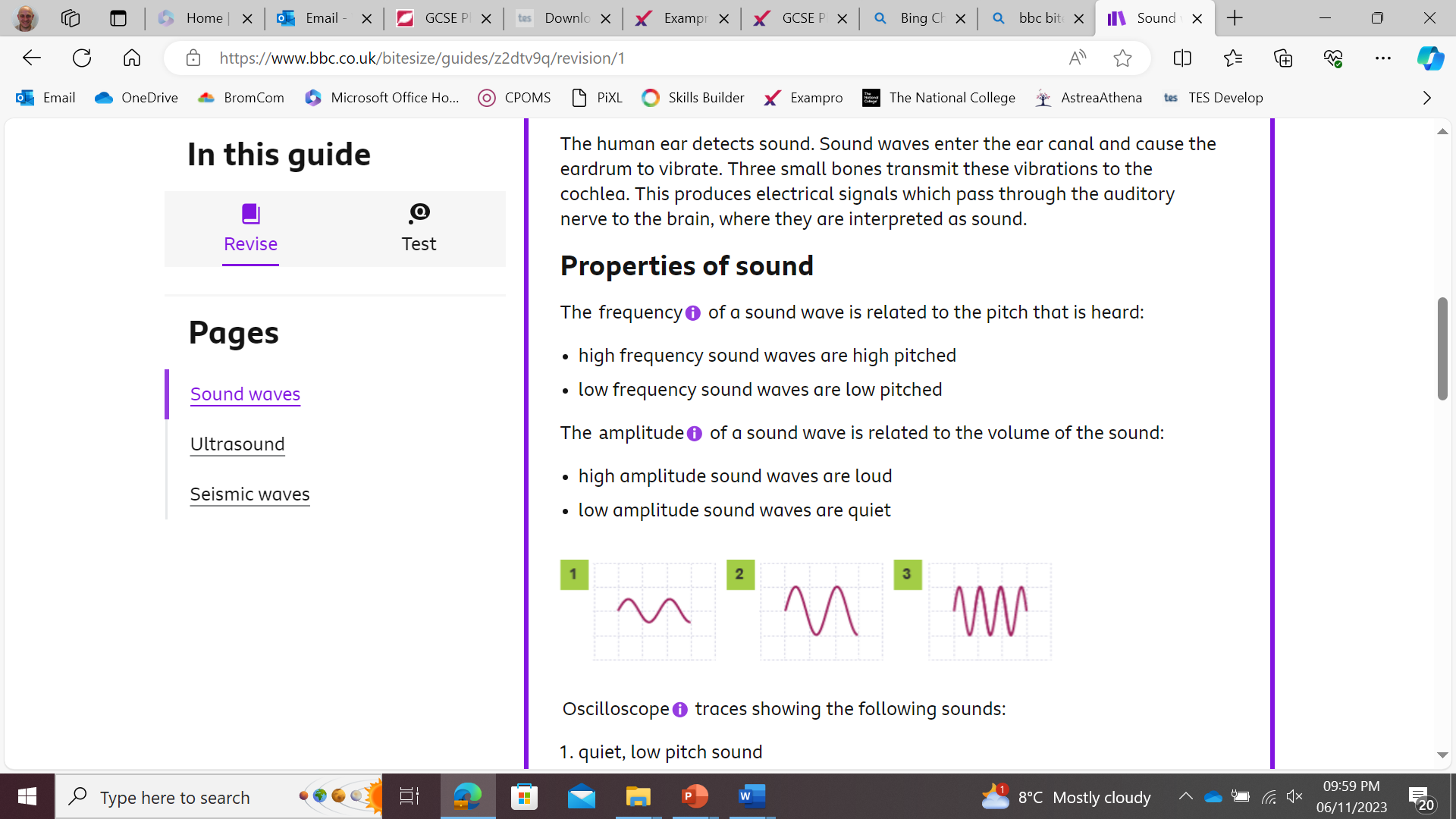 40
You will be familiar with echoes.  An echo is caused by a surface reflecting a sound wave.  How far away the surface reflecting the sound wave is will determine the time taken for the echo to be detected.  Sound waves typically travel at ~330m/s in air.  This means echoes can be used to work how far away the reflective surface is.

For example,
I do:
A sound wave takes 2 seconds to return to its source and the speed of sound is 330m/s, how far has the echo travelled?
……………………………………………………………………………………………………………………………………………………………………………………………………………………………………………………………………………………………………………………………………………………………………………………………………………………………………………………………………………………………………………………………………………………………………………………………………………………………………………………………………………………………………………………………………………………………………………………………………
We do:
An echo is heard 5 seconds after the original sound was made.  If the speed of sound is 330m/s, what is the distance between the source of the sound and the reflecting surface?
……………………………………………………………………………………………………………………………………………………………………………………………………………………………………………………………………………………………………………………………………………………………………………………………………………………………………………………………………………………………………………………………………………………………………………………………………………………………………………………………………………………………………………………………………………………………………………………………………
You do:
A sonar pulse returns to a submarine 1.5 seconds after being emitted.  The speed of sound in seawater is 1500m/s.  How far away is the detected object?
……………………………………………………………………………………………………………………………………………………………………………………………………………………………………………………………………………………………………………………………………………………………………………………………………………………………………………………………………………………………………………………………………………………………………………………………………………………………………………………………………………………………………………………………………………………………………………………………………
41
You do:
A bat emits a sound and receives its echo after 0.1 seconds.  If the speed of sound is 330m/s, how far way is the object that reflected the sound?
……………………………………………………………………………………………………………………………………………………………………………………………………………………………………………………………………………………………………………………………………………………………………………………………………………………………………………………………………………………………………………………………………………………………………………………………………………………………………………………………………………………………………………………………………………………………………………………………………

This reflection of sound waves is also useful in a process known as echo sounding











In this process, sound waves are sent down into water from a sonar system.  This system uses the time for the reflected wave to return, and the speed of sound in water to determine the distance of objects.  These objects include the seabed, shipwrecks and shoals of fish.
Speed = distance ÷ time
330 = distance ÷ 0.1
Distance = 330 x 0.1
Distance = 33m
The echo has travelled half of this, 33/2 = 16.5m
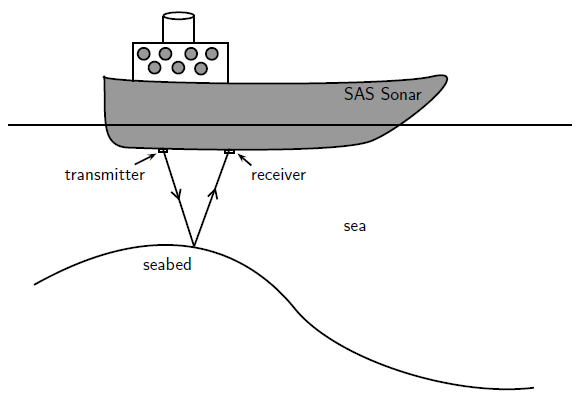 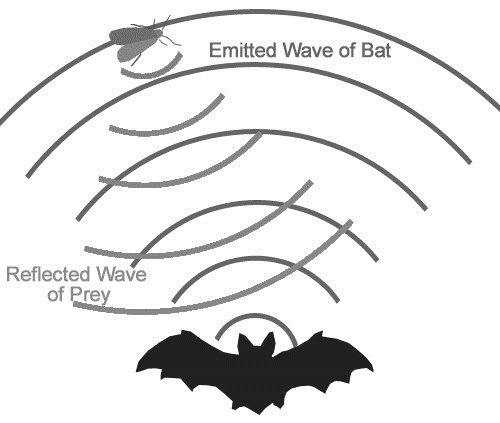 Bats (and dolphins) use a similar process called echolocation to find food.
42
As we have discussed, sound waves can be reflected by surfaces to produce echoes, however, reflection is not the only thing that happens when a sound wave encounters a surface.










This is particularly true for ultrasound waves.  Ultrasound is described as a sound wave with a frequency above 20000Hz (20kHz) and are beyond the human audible range.  This means that ultrasound waves have a very high pitch and cannot be detected by humans.  Having such a high frequency means that ultrasound waves have a number of uses.  One such use is cleaning jewellery.  The high frequency ultrasound waves causes cleaning fluid to vibrate, causing a process called ‘cavitation’ (the formation and collapse of tiny bubbles in the fluid) which breaks up dirt on the surface of the jewellery.  A medical use of ultrasound is the treatment of kidney stones.  Again, the high frequency is used to ‘shake’ apart the kidney stones to make them smaller so they can pass out of the kidney.
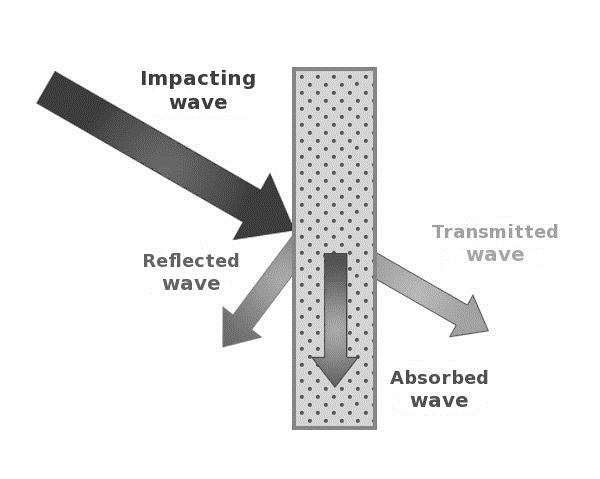 Three things can occur when a sound wave encounters a surface.  These are reflection, absorption ad transmission.  This explains why sounds can be heard through walls, and why adding sound proofing to a surface significantly reduces the transmission of sound.
43
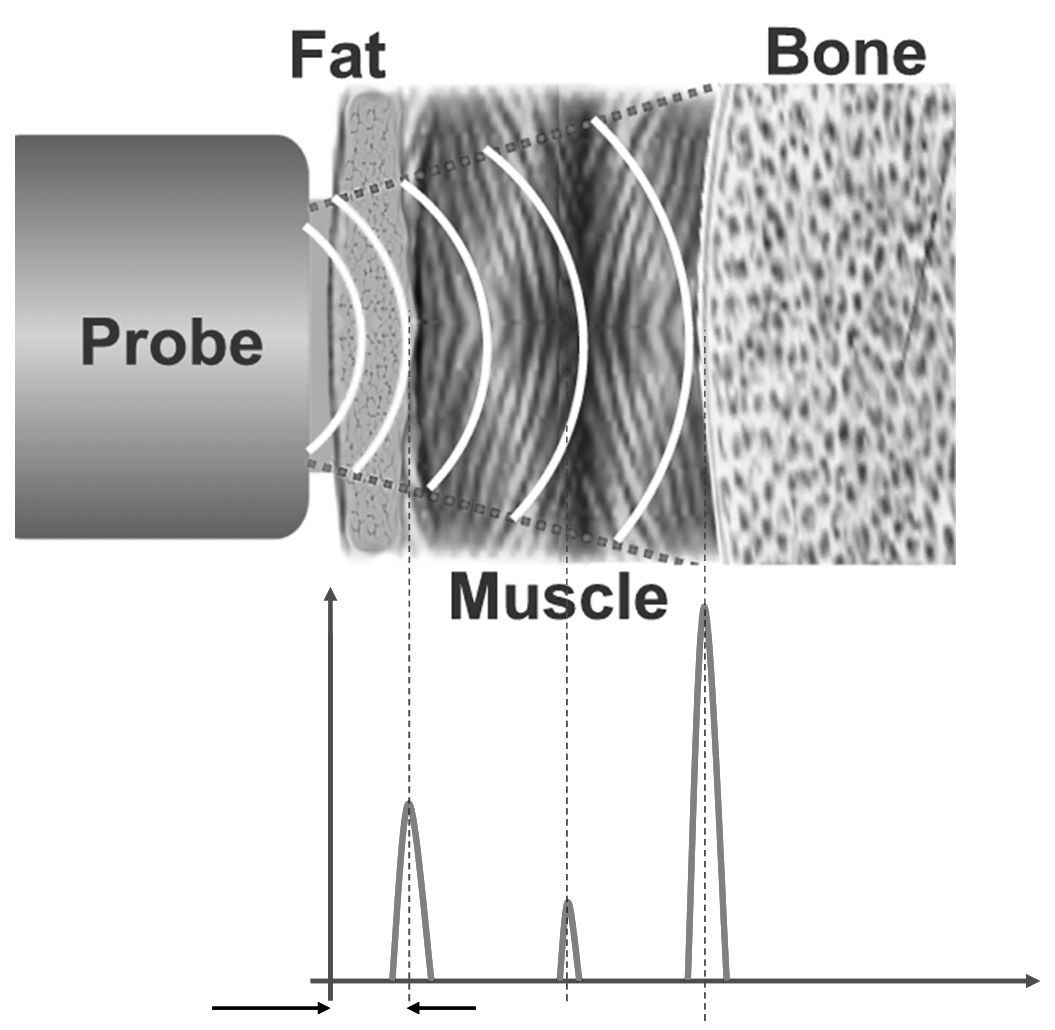 A more common medical use of ultrasound is for body scans and baby scans.  The ultrasound waves are sent into the body by a probe attached to a machine.  When the ultrasound waves encounter a boundary between different tissue types (fluid and soft tissue, bone and soft tissue) some of the waves get reflected.  The rest carry on until they hit another boundary, and again some get reflected.
The reflected waves get detected by the probe and are relayed to the machine.  The machine then calculates the distance of the tissue or organ (boundaries) using the speed of sound in tissue (~1540m/s) and the time of each echo’s return.  The machine then displays the distances and the intensities of the echoes on a screen, creating a 2 dimensional image.
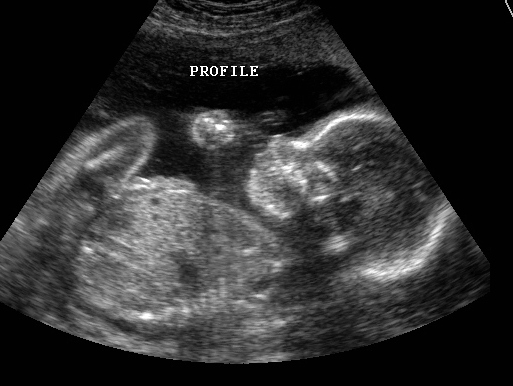 44
Rehearsal questions – Ultrasound

 What is ultrasound? 
………………………………………………………………………………………………………………………………………………………………………………………………………………………………………………………………………………………………………………2. Why can a dog hear the ultrasound produced by a dog whistle but humans cannot? 
……………………………………………………………………………………………………………………………………………………………………………………………………………………………………………………………………………………………………………….
3. What are some uses of ultrasound? 
………………………………………………………………………………………………………………………………………………………………………………………………………………………………………………………………………………………………………………
4. What happens when ultrasound waves meet the boundary between two different materials?
……………………………………………………………………………………………………………………………………………………………………………………………………………………………………………………………………………………………………………………………………………………………………………………………………………………………………………………………………..
5. How is high frequency sound used in echo sounding? 
……………………………………………………………………………………………………………………………………………………………………………………………………………………………………………………………………………………………………………………………………………………………………………………………………………………………………………………………………..
6. Where are the mistakes in this calculation?
A submarine is 1500m away from the bottom of the ocean. The speed of sound in water is 1530m/s. How long will it take for the submarine to detect the ultrasound?

Speed = distance ÷ time
Time = distance ÷ speed
Time = 1500/1530= 0.98s
0.98 ÷2= 0.49s to go there and back
45
Knowledge of the structure of the Earth
















How do we know this about the Earth?
Seismic waves provide us with evidence for the structure of the Earth. Seismic waves are energy waves that travel through the Earth’s layers, and are a result of earthquakes, volcanic eruptions, magma movement, large landslides and manmade explosions that give out low-frequency acoustic energy. They are studied by seismologists to understand the interior structure of the Earth. There are two types: body waves (travel through the Earth’s inner layers) and surface waves (only move along the surface)
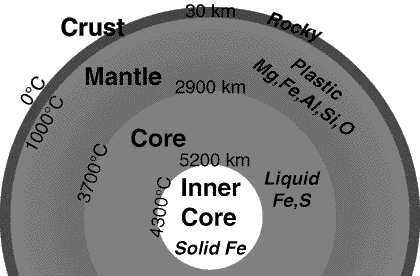 46
Seismic waves:

There are 2 types of seismic wave that can provide us with evidence about the structure of the Earth

P-waves (Primary) which are longitudinal waves
S-waves (Secondary) which are transverse waves

P-waves, or primary waves, are the fastest seismic waves and the first to be detected by seismographs. They can travel through solids, liquids, and gases.









S-waves, or secondary waves, are slower than P-waves and are the second to be detected. They can only travel through solids, not through liquids or gases. This is why S-waves are not detected in the Earth’s outer core, which is liquid.
P-waves can be detected on the opposite side of the Earth.  As they move through the different materials of the Earth they get refracted.  These refractions cause shadow zones where no P-waves are detected.  This provides evidence that the Earth has a solid inner core.
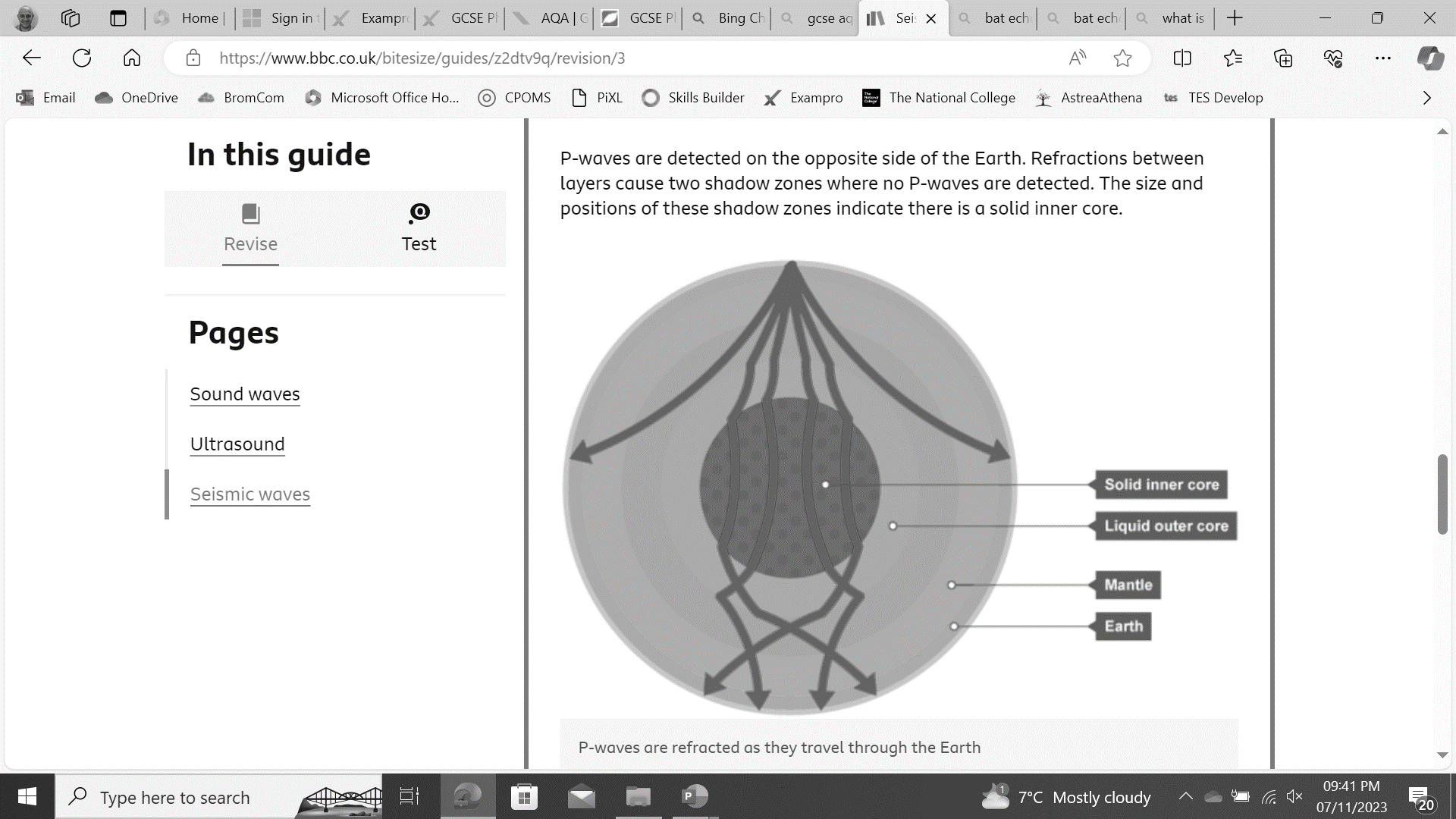 S-waves cannot be detected on the opposite side of the Earth.  This suggests that the mantle has solid properties and there is a liquid outer core.
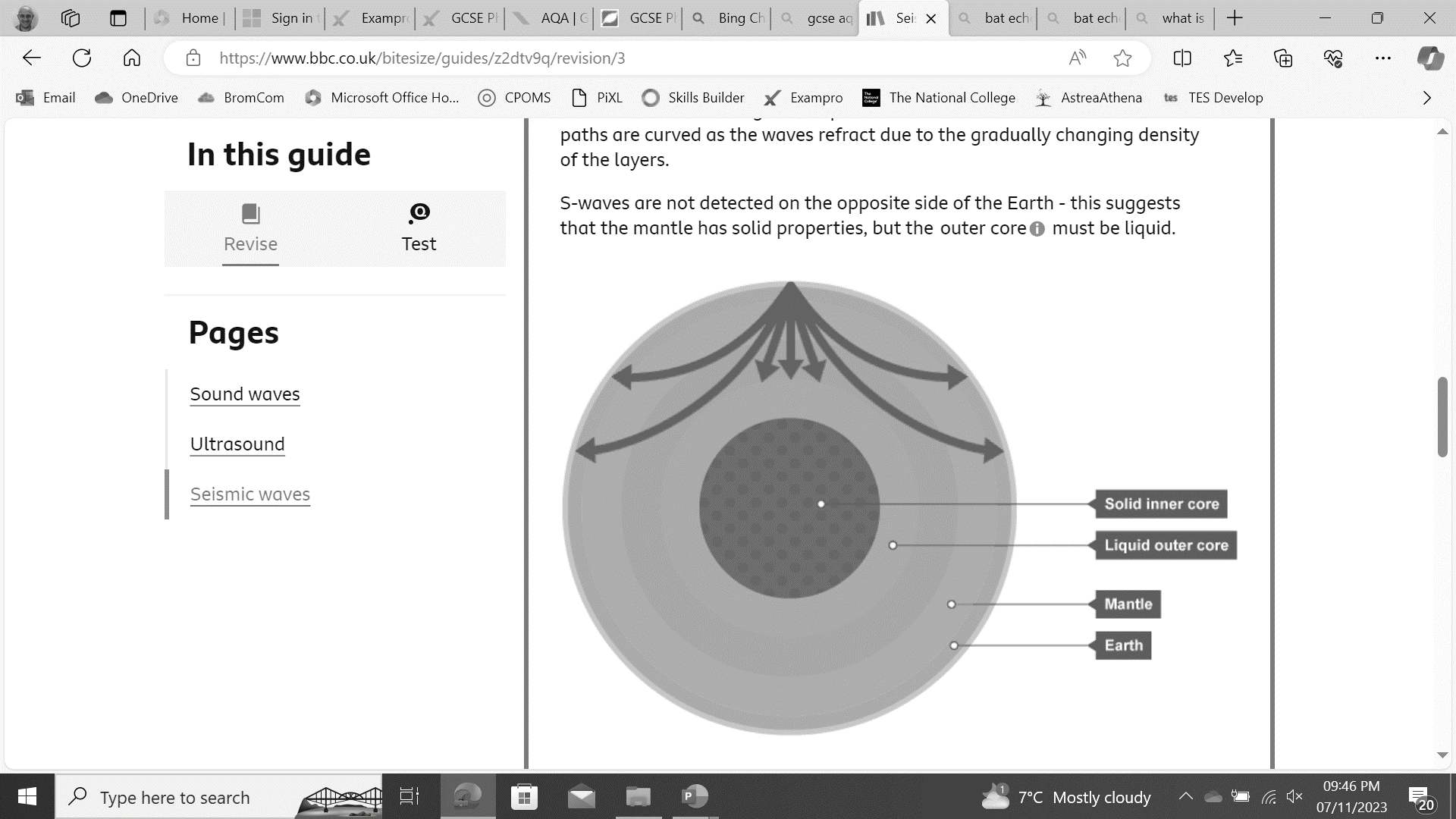 47
You do – Wrong answers
Read the paragraph below.  Underline incorrect phrases and correct them.

P-waves are transverse seismic waves. They can travel through both solids and liquids, and they move at different speeds depending on the medium. They are also slower than S-waves.
On the other hand, S-waves are longitudinal seismic waves. They can only travel through solids and are faster than P-waves.

It’s important to note that only S-waves are detected on the opposite side of the Earth to an earthquake, suggesting the inner core of the Earth is liquid – hence no P-waves can penetrate it. This provides evidence for the structure and size of the Earth’s core.
48
Exam questions
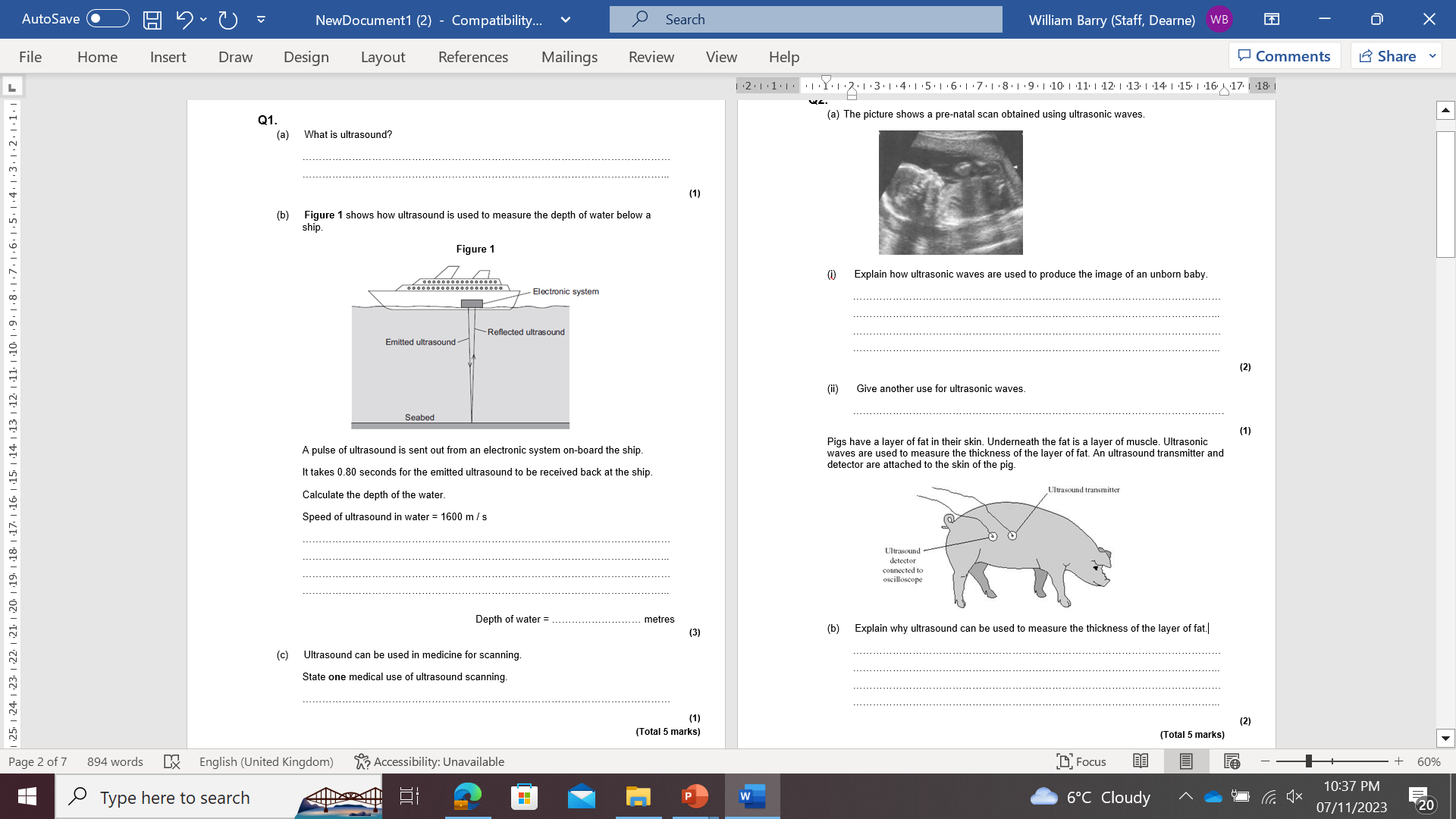 49
Exam questions
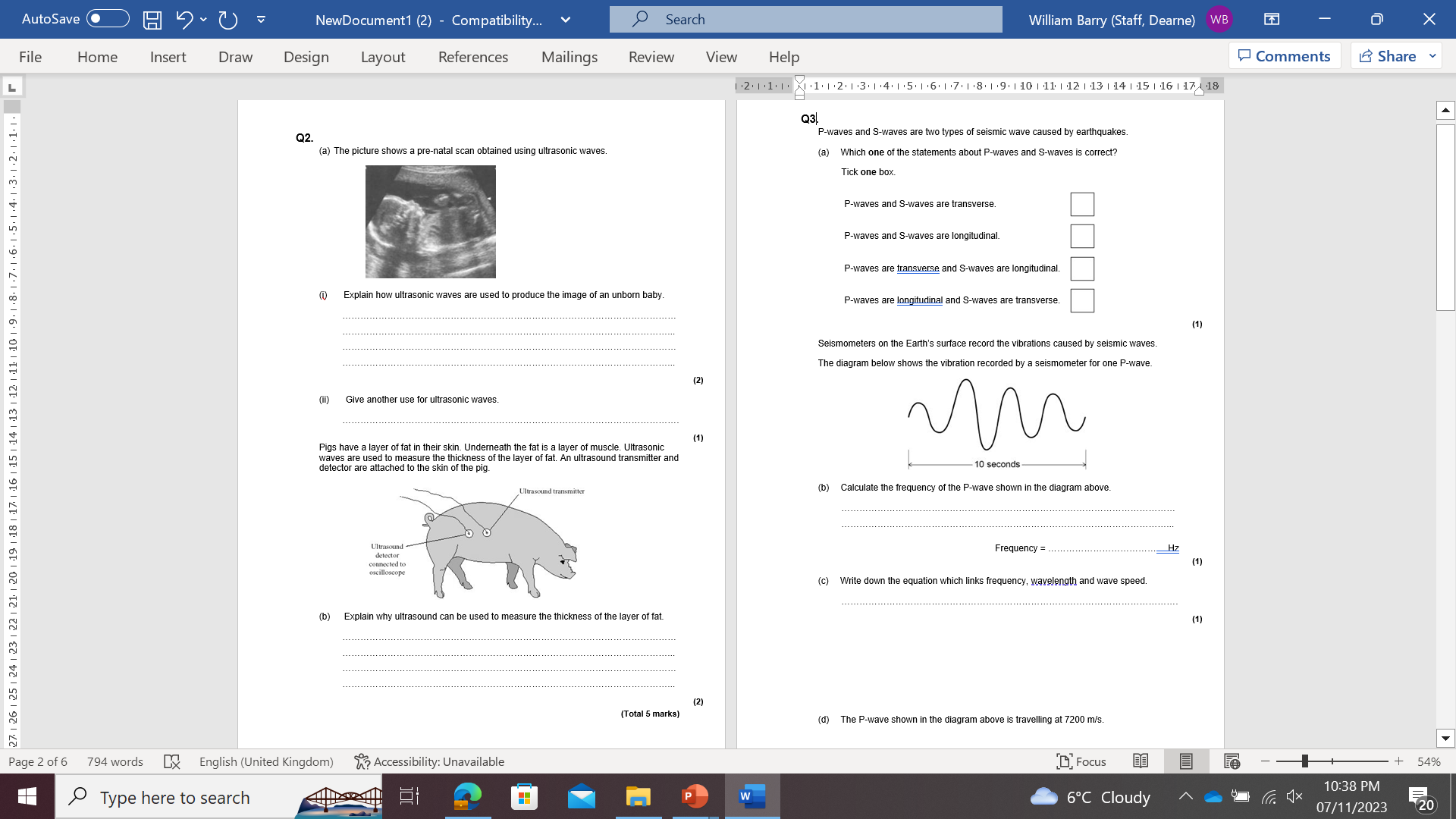 50
Exam questions
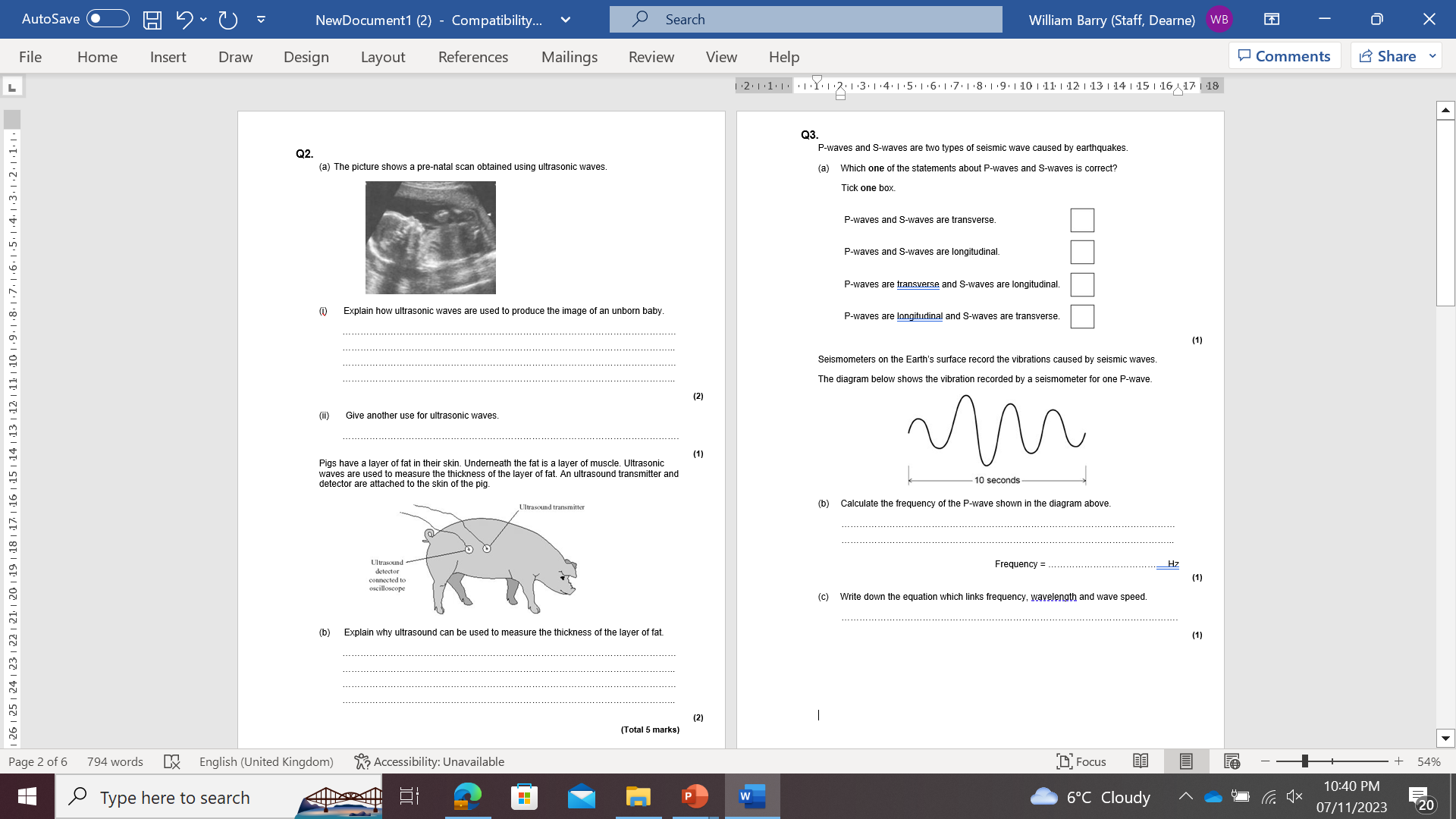 51
Exam questions
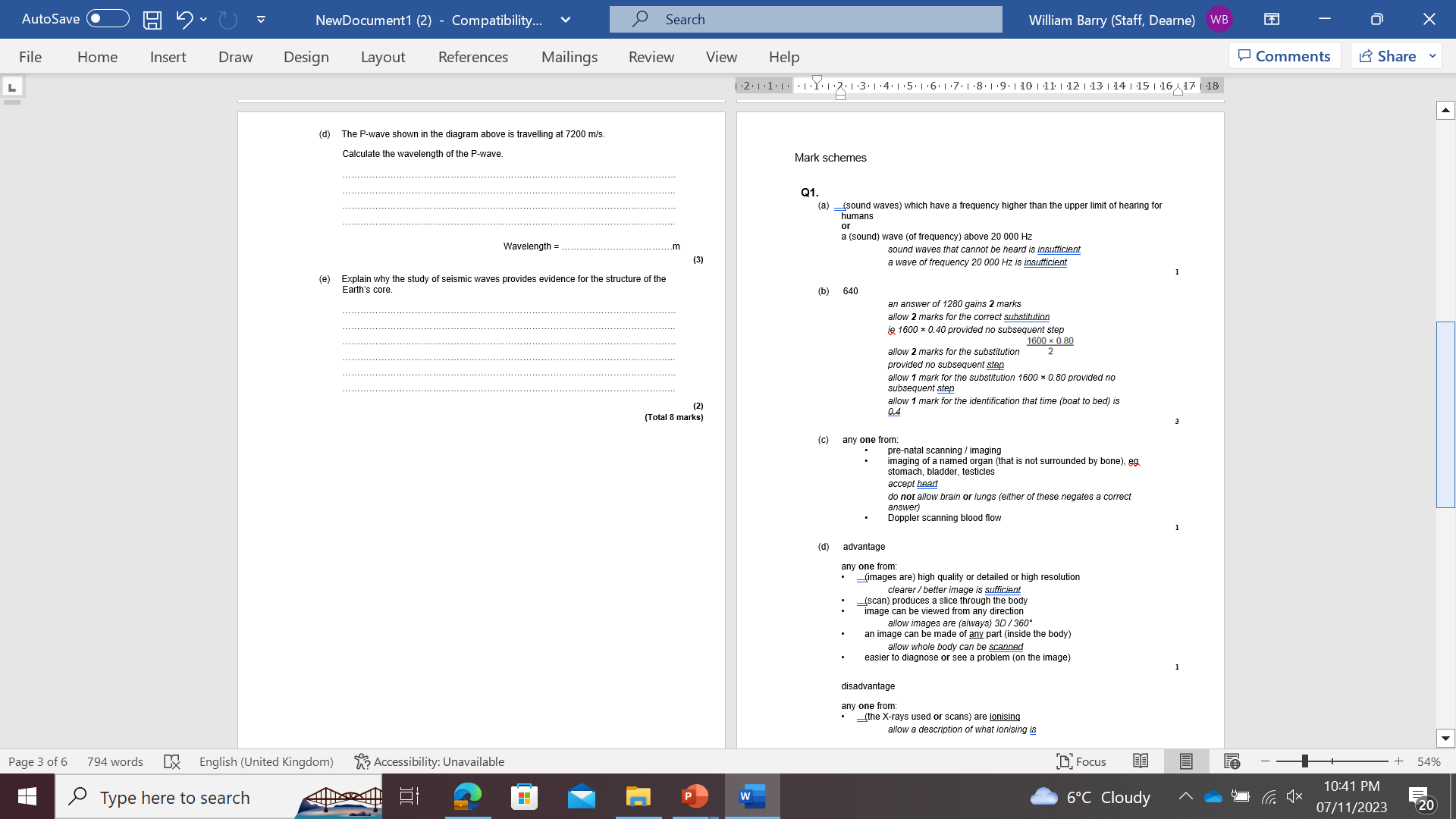 52
DO NOW
Date: ……………………………………….
Date: ……………………………………….
53
DO NOW
Date: ……………………………………….
Date: ……………………………………….
54
Knowledge Retrieval Quiz 3
Date: ……………………………………….
Score: …………...
55
Extra Space
……………………………………………………………………………………………………………………………………………………………………………………………………………………………………………………………………………………………………………………………………………………………………………………………………………………………………………………………………………………………………………………………………………………………………………………………………………………………………………………………………………………………………………………………………………………………………………………………………………………………………………………………………………………………………………………………………………………………………………………………………………………………………………………………………………………………………………………………………………………………………………………………………………………………………………………………………………………………………………………………………………………………………………………………………………………………………………………………………………………………………………………………………………………………………………………………………………………………………………………………………………………………………………………………………………………………………………………………………………………………………………………………………………………………………………………………..
…………………………………………………………………………………………………………………………………………………………………………………………………………………………………………………………………………………………………………………………………………………………………………………………………………………………………………………………………………………………………………………………………………………………………………………………………………………………………………………………………………………………………………………………………………………………………………………………………………………………………………………………………………………………………………………………………………………………………………………………………………………………………………………………………………………………………………………………………………………………………………………………………………………………………………………………………………………………………………………………………………………………………………………………………………………………………………………………………………………………………………………………………………………………………………………………………………………………………………………………………………………………………………………………………………………………………..
…………………………………………………………………………………………………………………………………………………………………………………………………………………………………………………………………………………………………………………………………………………………………………………………………………………………………………………………………………………………………………………………………………………………………………………………………………………………………………………………………………………………………………………………………………………………………………………………………
56
Extra Space
……………………………………………………………………………………………………………………………………………………………………………………………………………………………………………………………………………………………………………………………………………………………………………………………………………………………………………………………………………………………………………………………………………………………………………………………………………………………………………………………………………………………………………………………………………………………………………………………………………………………………………………………………………………………………………………………………………………………………………………………………………………………………………………………………………………………………………………………………………………………………………………………………………………………………………………………………………………………………………………………………………………………………………………………………………………………………………………………………………………………………………………………………………………………………………………………………………………………………………………………………………………………………………………………………………………………………………………………………………………………………………………………………………………………………………………………..
…………………………………………………………………………………………………………………………………………………………………………………………………………………………………………………………………………………………………………………………………………………………………………………………………………………………………………………………………………………………………………………………………………………………………………………………………………………………………………………………………………………………………………………………………………………………………………………………………………………………………………………………………………………………………………………………………………………………………………………………………………………………………………………………………………………………………………………………………………………………………………………………………………………………………………………………………………………………………………………………………………………………………………………………………………………………………………………………………………………………………………………………………………………………………………………………………………………………………………………………………………………………………………………………………………………………………..
…………………………………………………………………………………………………………………………………………………………………………………………………………………………………………………………………………………………………………………………………………………………………………………………………………………………………………………………………………………………………………………………………………………………………………………………………………………………………………………………………………………………………………………………………………………………………………………………………
57
Extra Space
……………………………………………………………………………………………………………………………………………………………………………………………………………………………………………………………………………………………………………………………………………………………………………………………………………………………………………………………………………………………………………………………………………………………………………………………………………………………………………………………………………………………………………………………………………………………………………………………………………………………………………………………………………………………………………………………………………………………………………………………………………………………………………………………………………………………………………………………………………………………………………………………………………………………………………………………………………………………………………………………………………………………………………………………………………………………………………………………………………………………………………………………………………………………………………………………………………………………………………………………………………………………………………………………………………………………………………………………………………………………………………………………………………………………………………………………..
…………………………………………………………………………………………………………………………………………………………………………………………………………………………………………………………………………………………………………………………………………………………………………………………………………………………………………………………………………………………………………………………………………………………………………………………………………………………………………………………………………………………………………………………………………………………………………………………………………………………………………………………………………………………………………………………………………………………………………………………………………………………………………………………………………………………………………………………………………………………………………………………………………………………………………………………………………………………………………………………………………………………………………………………………………………………………………………………………………………………………………………………………………………………………………………………………………………………………………………………………………………………………………………………………………………………………..
…………………………………………………………………………………………………………………………………………………………………………………………………………………………………………………………………………………………………………………………………………………………………………………………………………………………………………………………………………………………………………………………………………………………………………………………………………………………………………………………………………………………………………………………………………………………………………………………………
58
Extra Space
……………………………………………………………………………………………………………………………………………………………………………………………………………………………………………………………………………………………………………………………………………………………………………………………………………………………………………………………………………………………………………………………………………………………………………………………………………………………………………………………………………………………………………………………………………………………………………………………………………………………………………………………………………………………………………………………………………………………………………………………………………………………………………………………………………………………………………………………………………………………………………………………………………………………………………………………………………………………………………………………………………………………………………………………………………………………………………………………………………………………………………………………………………………………………………………………………………………………………………………………………………………………………………………………………………………………………………………………………………………………………………………………………………………………………………………………..
…………………………………………………………………………………………………………………………………………………………………………………………………………………………………………………………………………………………………………………………………………………………………………………………………………………………………………………………………………………………………………………………………………………………………………………………………………………………………………………………………………………………………………………………………………………………………………………………………………………………………………………………………………………………………………………………………………………………………………………………………………………………………………………………………………………………………………………………………………………………………………………………………………………………………………………………………………………………………………………………………………………………………………………………………………………………………………………………………………………………………………………………………………………………………………………………………………………………………………………………………………………………………………………………………………………………………..
…………………………………………………………………………………………………………………………………………………………………………………………………………………………………………………………………………………………………………………………………………………………………………………………………………………………………………………………………………………………………………………………………………………………………………………………………………………………………………………………………………………………………………………………………………………………………………………………………
59
KNOWLEDGE ORGANISER
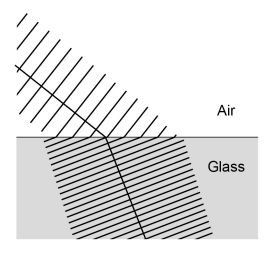 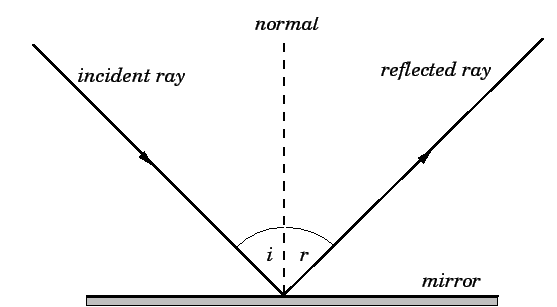 60